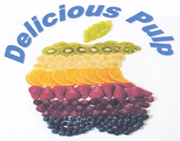 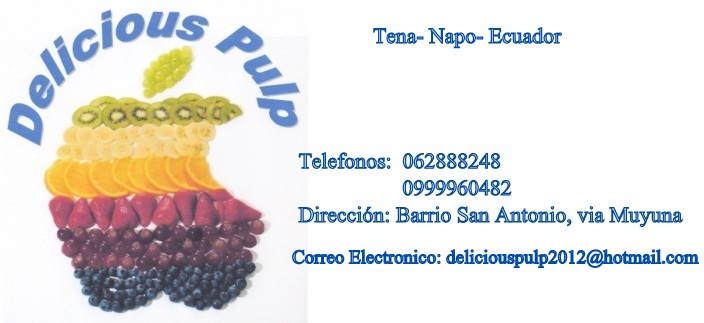 Teléfonos: 062888248/ 0999960482
	Dirección: Barrio San Antonio, Vía Muyuna.
PRODUCTOS
PULPA DE FRUTA
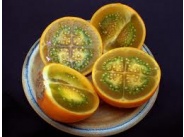 DETALLES:

SABOR: NARANJILLA
CODIGO: 0010
P.V.P.: 2,50
PULPA DE FRUTA
DETALLES:

SABOR:FRUTILLA
CODIGO: 0011
P.V.P.: 2,50
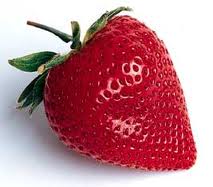 PULPA DE FRUTA
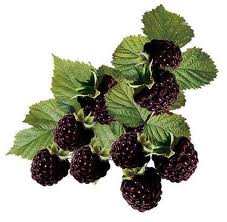 DETALLES:  

SABOR. MORA
CODIGO:0012
P.V.P.: 2,5O